SITUAZIONE POLITICA
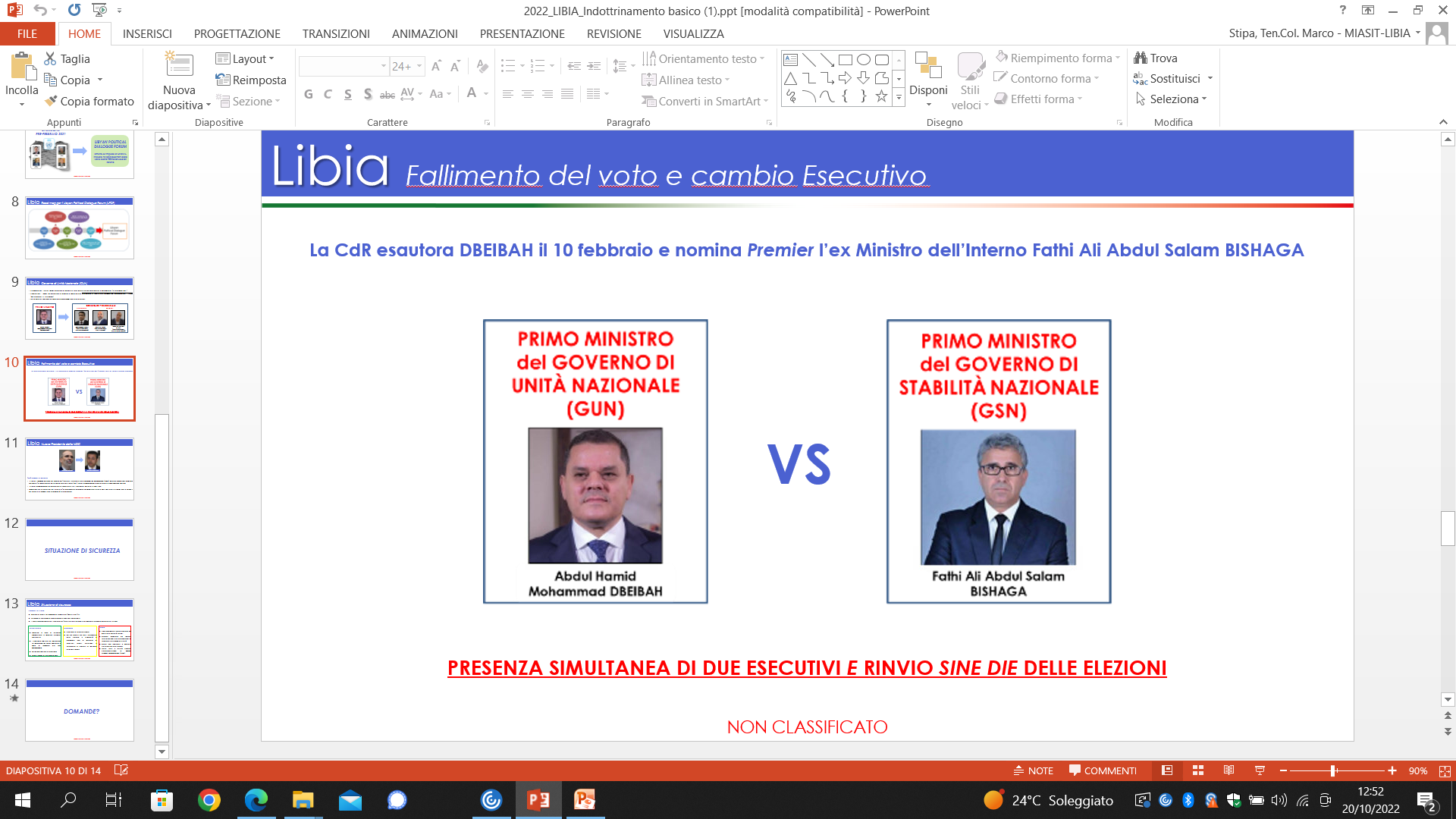 GUN

7 FEBBRAIO VISITA DELEGAZIONE BRITANNICA GUIDATA DAL COMANDANTE DELLE FORZE BRITANNICHE  GEN. MORRIS,  ARGOMENTO TRATTATO COOPERAZIONE IN CAMPO MILITARE.
GSN

4 FEBBRAIO HA INCONTRATO IL FIELD MARSHAL HAFTAR HA TOCCATO I TEMI DELL’ATTUALE SITUAZIONE POLITICA, DELLA PRESENZA MILITARE STRANIERA SULLE TERRE LIBICHE.
CURRENT
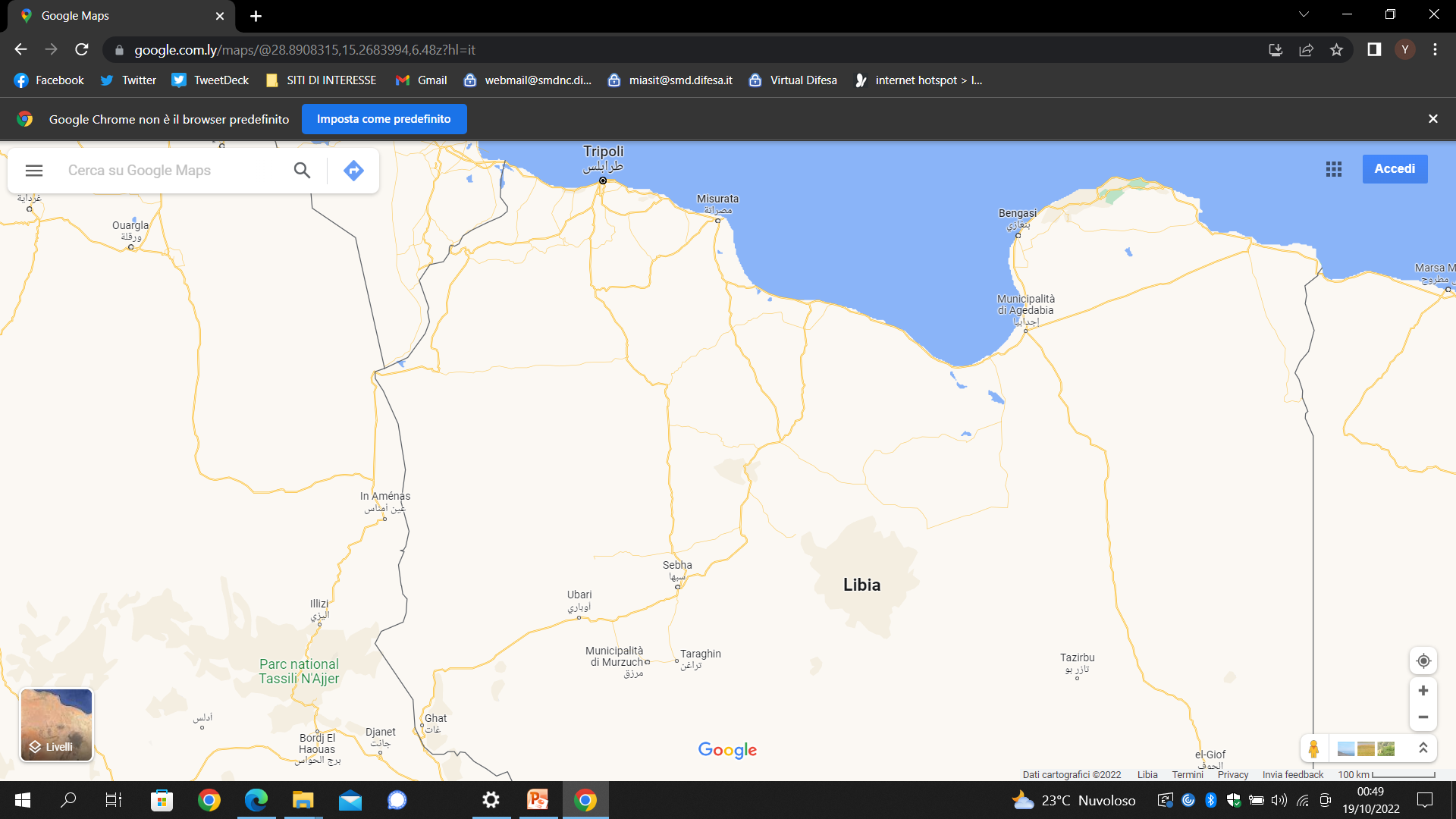 TRIPOLI
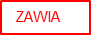 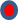 MISURATA
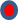 AREE DI TRIPOLI, TAJOURA.

NELLA TARDA SERATA DEL 09 SONO SCOPPIATI SCONTRI NELL’AREA DI TAJOURA A EST DELLA CAPITALE, TRA LE MILIZIE SHIELDS (51° BRIGATA) E SABRIYA,  CAUSANDO DUE MORTI E LA CHIUSURA PER ALCUNE ORE DELL’AEROPORTO PRINCIPALE DI MITIGA.
ZAWIA 

IL 06 FEBBRAIO SONO SCOPPIATI SCONTRI TRA MILIZIE NELLA CITTA’ DI ZAWIA CON L’UCCISIONE DI DUE ELEMENTI ARMATI. GLI SCONTRI POTREBBERO ESSERE CORRELATI ALLA RIORGANIZZAZIONE DELLE MILIZIE NELLA REGIONE OCCIDENTALE.
AREE DI AL-DAFNIYEH/MISURATA

CONTINUA LA CHIUSURA DEL TRATTO STRADALE DA PARTE DI UNA MILIZIA MISURATINA INIZIATA  NEL POMERIGGIO DEL 11 FEBBRAIO NELLA LOCALITA’ DI AL-DAFNIYEH. IN DATA ODIERNA FONTI NON CONFERMATE HANNO RIPORTATO  NELLA STESSA LOCALITA’ UN INTENSO SCONTRO A FUOCO.
Al  AWAINAT